Welcome New Instructors
Carolyn Speer, Ph.D., CPACC, Manager – Instructional Design and Access
Our Agenda
Blackboard, general
Blackboard basic skills for all GTAs
Making an announcement
Sending email
Setting up DB
Making assignments
Blackboard Ally, briefly
Blackboard and Technologies
Blackboard your friend
All classes have a Blackboard companion site
Whether you are running a class yourself or assisting, you will need Blackboard training
Get access to all the Bb training you could ever want from Instructional Design and Access:  https://Wichita.edu/IDA 
Make sure to bookmark (or perhaps even print) the Blackboard instructor guide.
Send technical questions to the OneStop and “how to” questions to IDA@Wichita.edu
How to make an announcement
You “land” on the ”Announcements” pane.  From there, you can choose “Create Announcement”
Check your edit mode!
If you don’t see “Create Announcement,” check to ensure that “edit mode”  in upper right-hand corner is ON:
Blackboard’s WYSIWYG editor
The Announcement tool is a WYSIWYG editor
This is the same editor throughout Bb
Choosing restrictions/notifications
You can choose to date restrict your announcements (convenient if you want to set them up in advance), and you can choose to “send copy of this announcement immediately” if you like:
The submit button is the same
Then click “Submit”, which is how you submit all things in Bb.
Sending Email
Multiple ways to find this  tool
Multiple ways to get to this tool.  You might have a link that goes right to email, or you might need to get there through the Tools links. 
There are two Tools links to know about and they both have a link to the Email tool. 
The Email tool is alphabetized by “S” for ”Send Email” to make it confusing
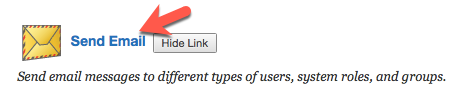 Choose your recipient(s)
Both links take you to the same place, where you will tend to choose “All Student Users”:
WARNINGS!
The email tool, while powerful, does not have a “sent email” feature in Blackboard!  
The sender will receive a copy of the sent email, and it will come to their WSU email box
Students often do not use their WSU email, so this has limited utility
We recommend using the Announcements tool instead and choosing “send a copy of this announcement immediately” when trying to contact the entire class
Discussion Boards
Many roads … all go to same place
Discussion boards can also be accessed from a variety of links.
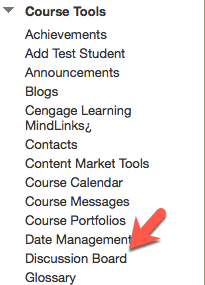 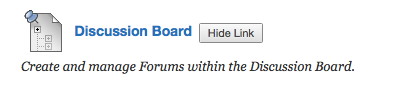 Create a forum
All avenues eventually take you to the same place … the area where you can create a discussion board:
Same WYSIWYG editor
Again, you have a WYSIWYG editor
Setting up your requirements
And you have choices to make:
Do you want to date restrict?
Do you want to offer points? 
If yes, you will automatically get a Grade Center column created
Other options too.  You can’t mess this up!
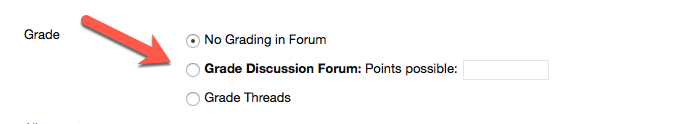 The title is a link
Once you hit “Submit” you will get a forum in the list of discussion boards:
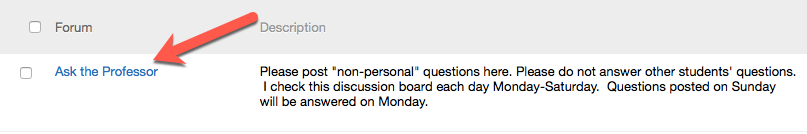 Creating an Assignment
Put your assignment somewhere
Assignments have to be placed somewhere
Assessment link gets to Assignments
Once you are where you want the assignment to be, locate “Assessments” in the ribbon, mouse over to get the dropdown, and choose “Assignment”:
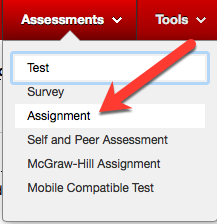 Create the assignment
Once again, you have the same WYSIWYG editor:
Make your choices
Once you type in what your assignment is, attach any files as necessary, etc., you have some choices to make. First, due dates and points possible.  The points possible will automatically be used in the Grade Center column for this assignment:
Submission Details
Then, when you click on “Submission Details” you can choose whether this is an individual or group assignment, whether it can be submitted multiple times (I do), and whether it goes through plagiarism detection (is it a draft?)
Grading Options … No!
We don’t recommend you change the settings for Grading Options:
Display of Grades
In “Display Grades” you have some choices if you choose to make them.  You can show a score or a letter grade, you can choose not to include the grade in Grade Center calculations, and you can choose not to show the grade to students.  All of these default to the way they are showing now.
Availability
Finally, you can choose to make the assignment available.  It will default to “on.”
Assignments are great to use
The Assignments tool is a very powerful tool and will create companion grade columns in the Grade Center, so if you need to delete an assignment, make sure to authorize deleting that column too!  
This tool is excellent for both online and face-to-face classes, and the grading tools that come with this type of submission are very good and pretty easy to use.
Because so many of our courses are remote this year, you will need to be familiar with this tool.
Grade Center
Accessing Grade Center
To access the Grade Center, choose “Grade Center” from the “Control Panel.”  Do not click the area called “My Grades,” which is where students see their grades.
Find the link in the dropdown menu
Most of your work will be done in the “Full Grade Center”:
Full Grade Center
Your full class roster can be found in the Grade Center, along with any columns you created when using the Assignments or Discussion Boards tool.  You will also see the last date your students accessed Blackboard listed.
Blackboard your ally
Blackboard Ally tool now available
Uploaded content will be assessed for accessibility
Very helpful for ALL STUDENTS!
This is not our way of “getting you.” It’s to help you
Dials range from Green to red with orange in between
Students can use the tool to download alternative file formats of accessible documents … including MP3’s!
New functionality being added all the time
Interpreting Ally scores
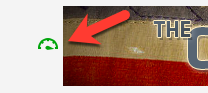 Our new Ally tool will help you identify some inaccessible content in your class.  
There are different “dials” for different levels of accessibility.
Green = Yay!
Orange = Keep  trying
Red = Needs work
Ally helps you
If your document needs work (orange or red), you can click on it for help, remediation, and training
Professors find this annoying, so learn about it so you can help them
Video
Panopto
Panopto is WSU’s lecture capture and storage system
Linked to Blackboard
Both you and your students can create videos using the system
You will need the Panopto recorder
All our training is indexed at https://Wichita.edu/panopto 
Some WSU personnel using WSU machines don’t have admin access.  If that happens to you or your professor, contact helpdesk@Wichita.edu
Zoom
Free service that allows for video call/video meeting interaction
Go to https://Wichita.edu/Zoom and click “get pro account” link on the sidebar.  
Pro accounts are free for all instructional staff
Very commonly used in these, our COVID days
All Zoom training is indexed on that Wichita.edu/zoom page
Getting Help
Getting help
Campus Media Services
F2f classrrom technology problems call 978-3588
Checkout different technologies
Buy cables, adapters, etc. inexpensively
ITS HelpDesk
Password/login issues
978-HELP
helpdesk@Wichita.edu
Office 365 access
Network drive access
Banner questions/problems
Getting help (continued)
OneStop
Blackboard technical problems (for you or your students)
Financial aid or other institutional issues
OneStop searchable KB online
“Quick Link” from any Wichita.edu page, Wichita.edu/onestop
Instructional Design and Access
Blackboard questions (how to use, etc.)
Panopto and Zoom questions
Pedagogy/teaching questions, advice, and ACCESSIBILITY 
IDA Labs: 1:00-3:00 Tuesdays and Wednesdays, C-Space in Library
IDA@Wichita.edu
Getting help: There sure is a lot of it
MyTraining
Online trainings like mandatory accessibility training available 
Sign up for other trainings (including Microsoft training)
WSU Libraries
Help from Subject Matter Librarians
Help locating online resources
Help learning about WSU resources
Handout on their services in resources for this session
Confused? Go to the web: https://www.wichita.edu/services/help.php
Training for You
Blackboard site for graduate students
Blackboard “course” site that serves as a hub of information for you
Good place to check if you need to be reminded of something from this session
Also links to professional development information including badge opportunities in post-secondary teaching and other topics
The Academic Resources Conference
Our premiere training event on our campus
Most sessions are offered in a variety of formats including live/Zoom sessions 3 times a year (August, January, and June) and on-demand video sessions
Track for new GTAs: https://Wichita.edu/ARCTracks
Questions? Comments?